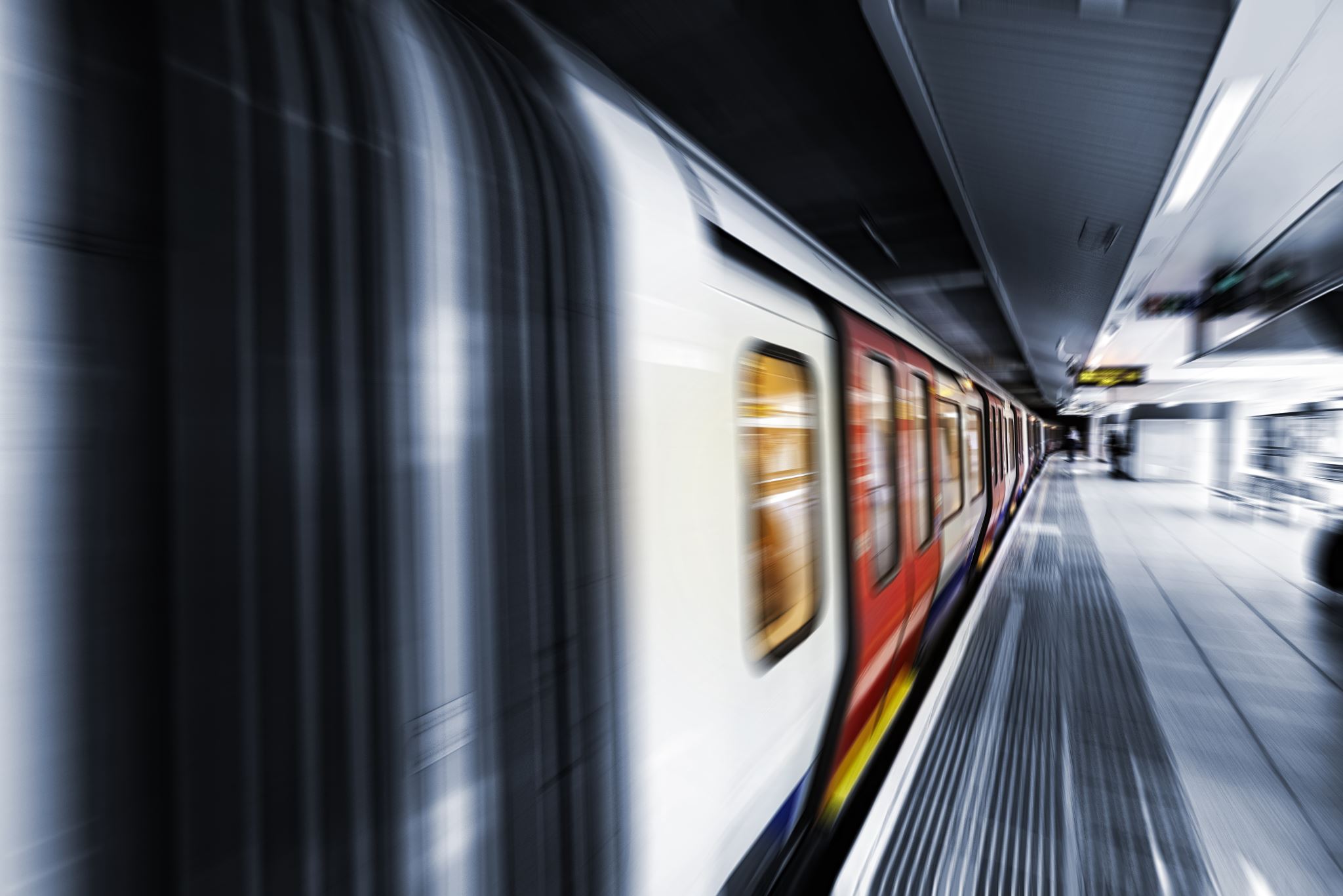 VISUALIZING NYC SUBWAY TURNSTILE DATA
using python 3 capabilities and esri technologies
[Speaker Notes: My capstone project is about the Subway Transportation System in New York City (next slide)]
INTRO
Peter Rechtlich
St. Louis, Missouri
MGIS Candidate
Pennsylvania State University
Adviser: Dr. James O’Brien
OUTLINE
BACKGROUND
 OBJECTIVE 
 METHODOLOGY
 ANTICIPATED RESULTS
 TIMELINE
 CONFERENCE
 REFERENCES
BACKGROUND
New York City
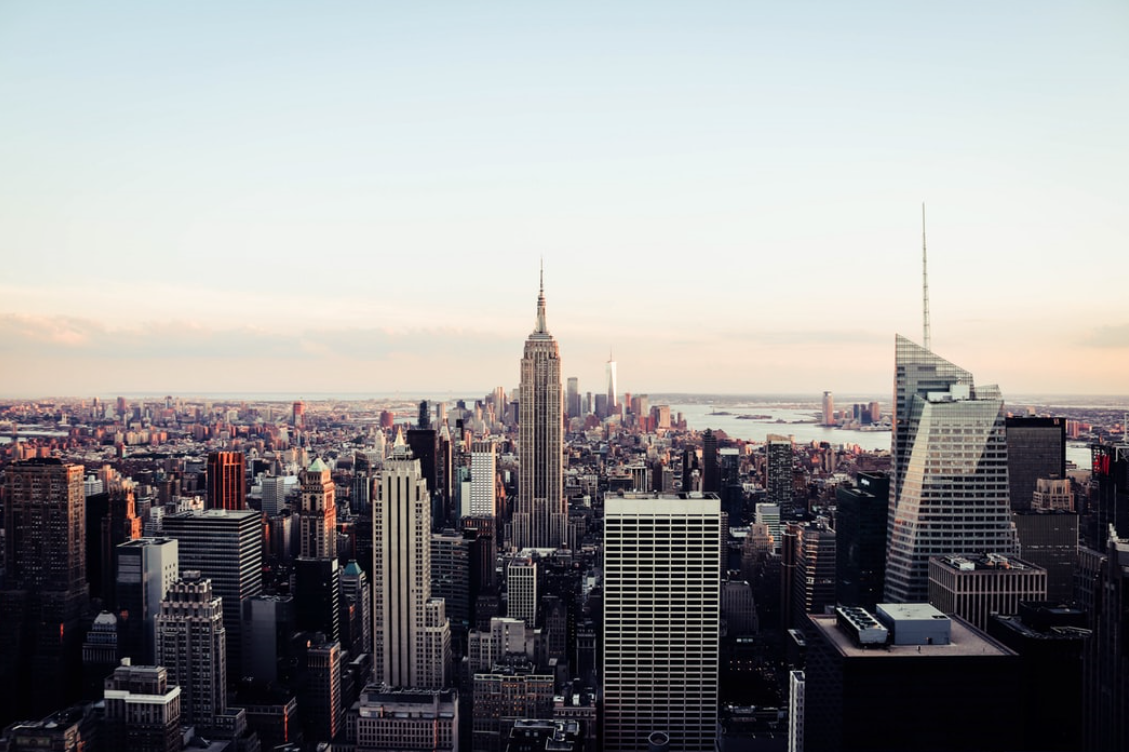 Unsplash.com; Oliver Niblett@ojnibl
PROJECT FOCUS AREA
BACKGROUND
[Speaker Notes: This is Center Court, where all the great champions play. (next slide)]
BILLIE JEAN KING TENNIS CENTER
THE DESTINATION
https://www.usopen.org/images/pics/large/b_USO-2018-2048x1152-GroundsMap.jpg
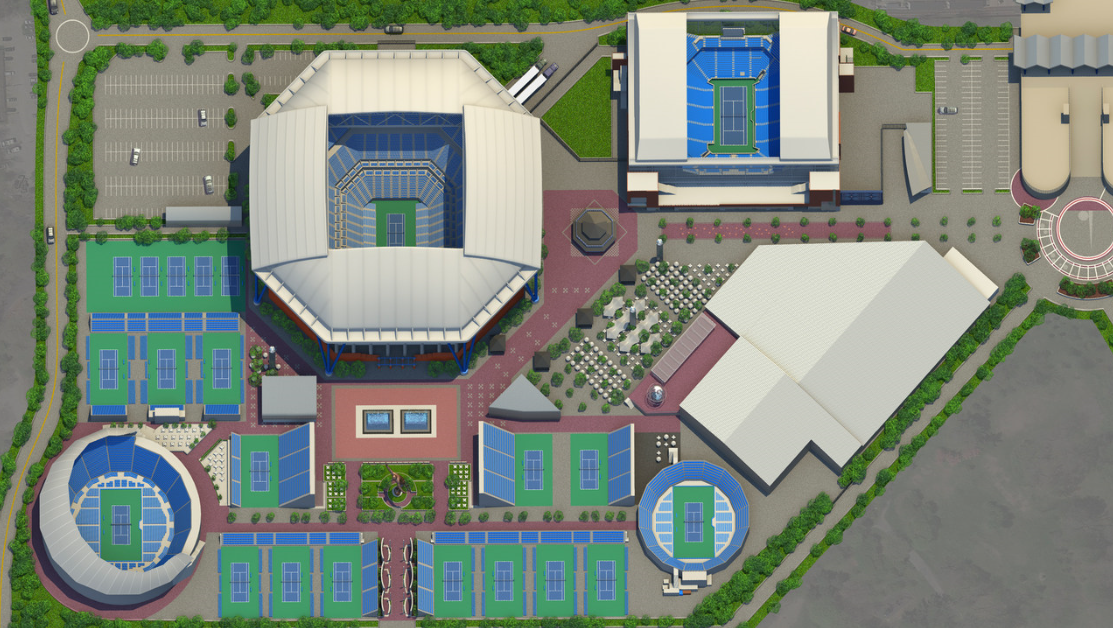 BACKGROUND
[Speaker Notes: As you can see, Subways can get pretty crowded (next slide)]
U.S. Open
MAIN EVENT
Unsplash.com; Sudan Ouyang @sdoy1995
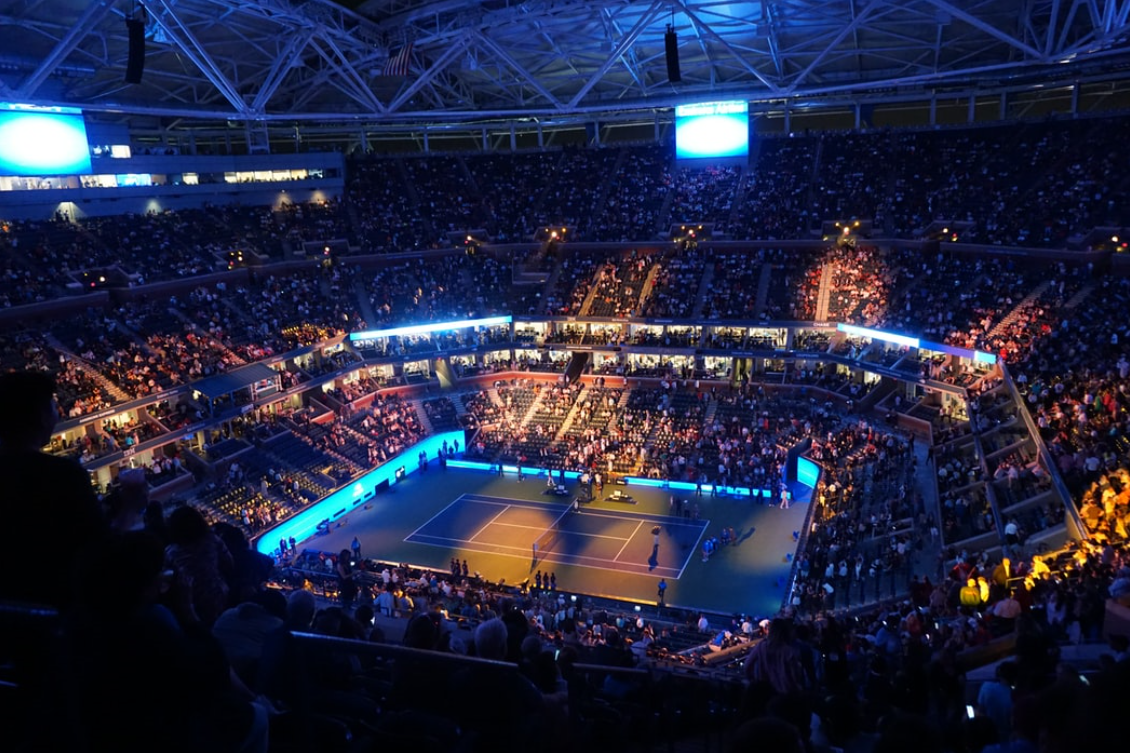 BACKGROUND
[Speaker Notes: This is Center Court, where all the great champions play. (next slide)]
2019 CHAMPS
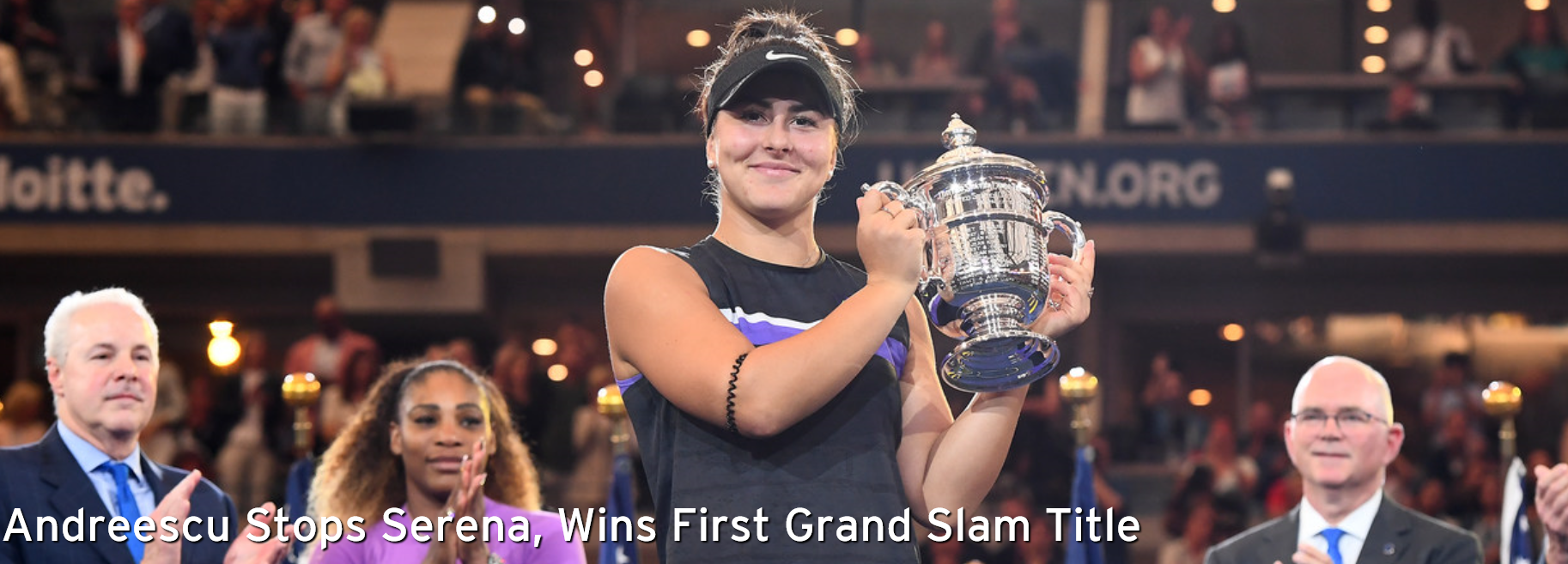 https://www.usopen.org/index.html
BACKGROUND
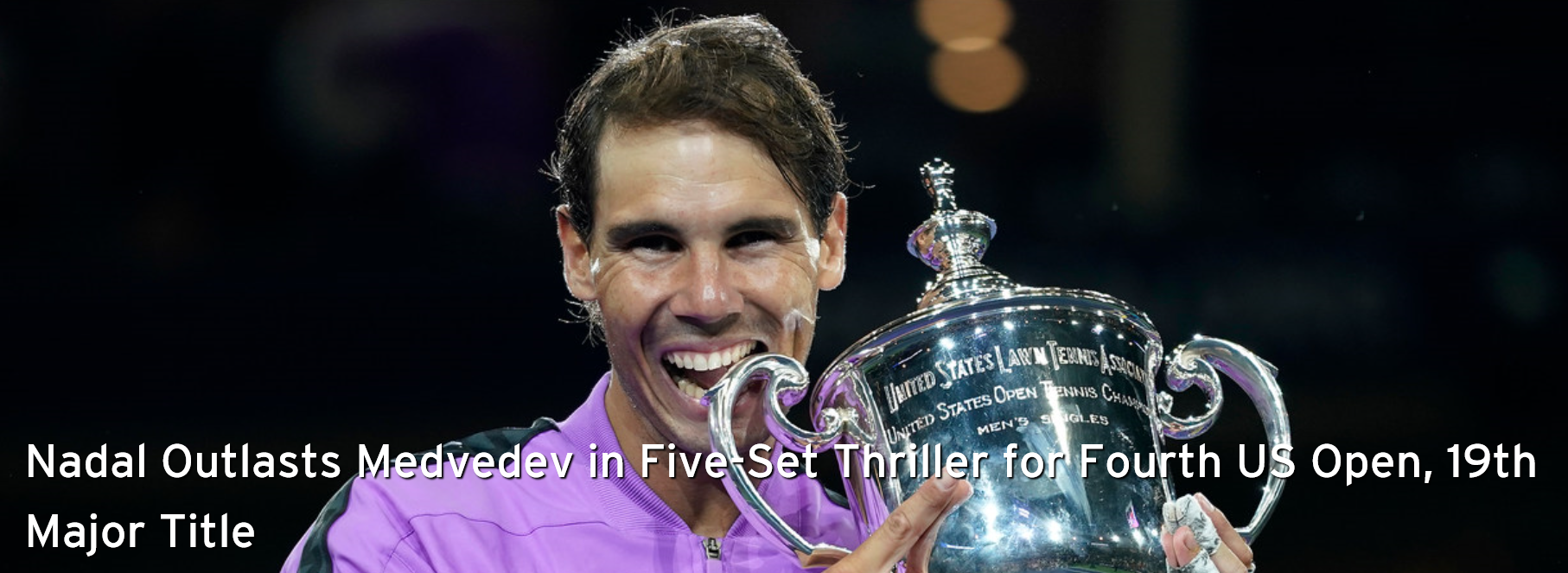 https://www.usopen.org/index.html
[Speaker Notes: Bianca Andresque]
SUBWAY #7
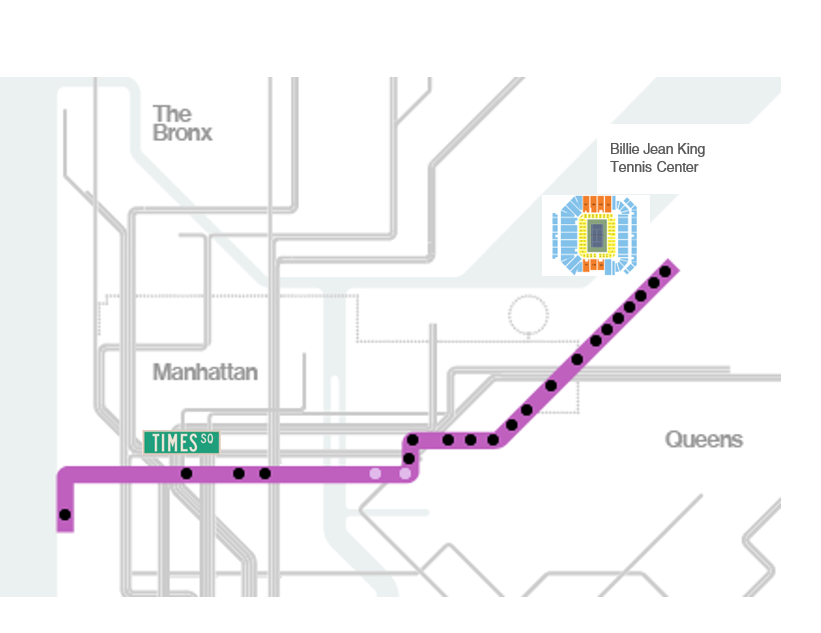 BACKGROUND
web.mta.info/weekender.html
Subway Train #7
Times Square
HEART OF THE BIG APPLE
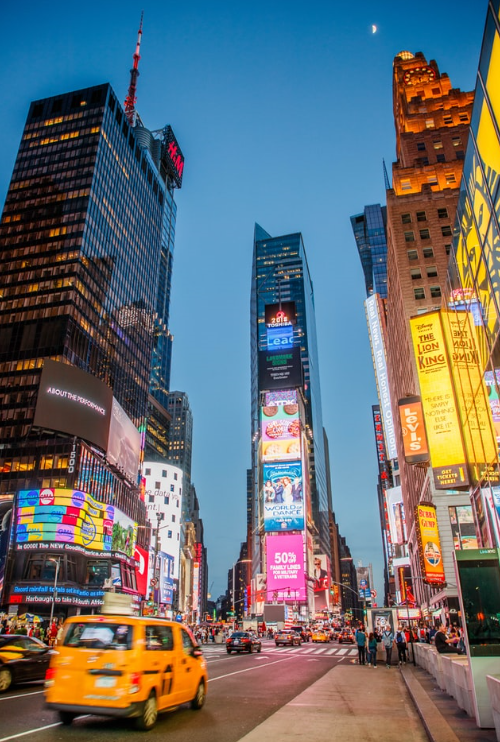 BACKGROUND
Unsplash.com; Shawn Xu @shawnxxf
[Speaker Notes: Got a taste of the Big Apple.]
LODGING(Magical)
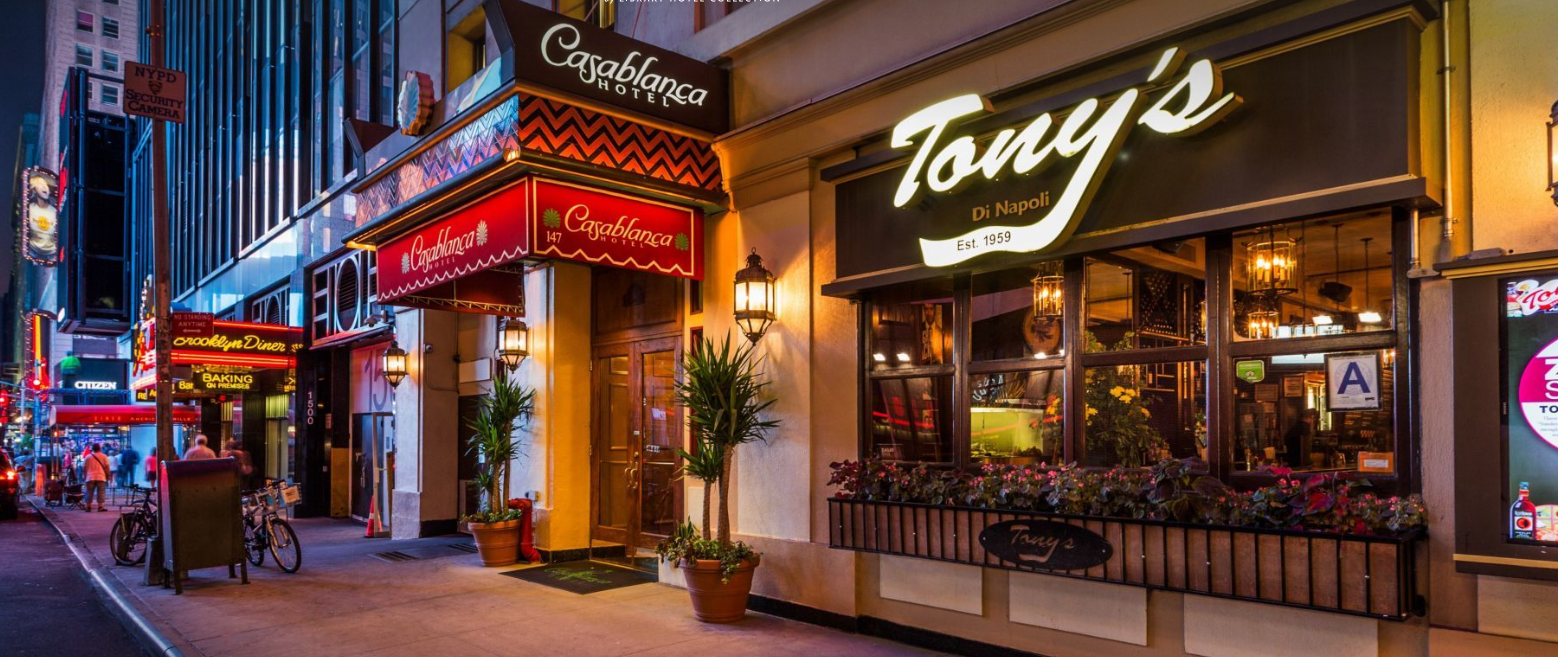 BACKGROUND
The Casablanca Hotel
[Speaker Notes: It’s like a small quaint bed and breakfast in the middle of the city. 
Times Square – 40 steps away
Good eating on either side of the hotel
Phantom of the Opera plays 3 city blocks away]
TRAVELTIME
It takes about 30 minutes via the Subway to go from the Casablanca to the Billie Jean King Tennis Center
BACKGROUND
COMMUTER RESOURCE #1
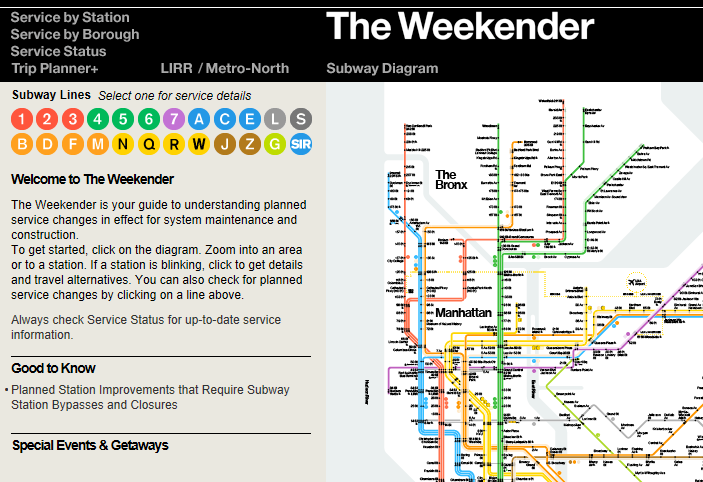 BACKGROUND
web.mta.info/weekender.html
COMMUTER RESOURCE #2
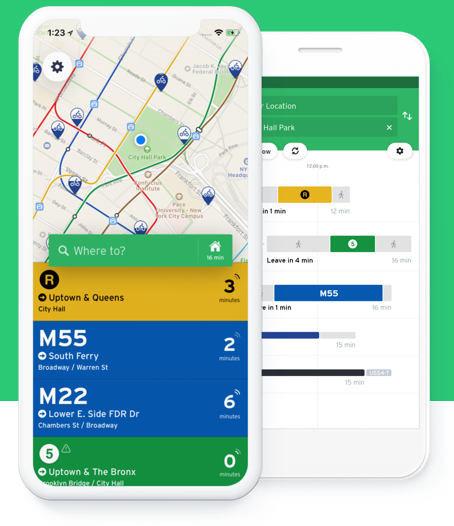 BACKGROUND
https://transitapp.com/
COMMUTER RESOURCE #3
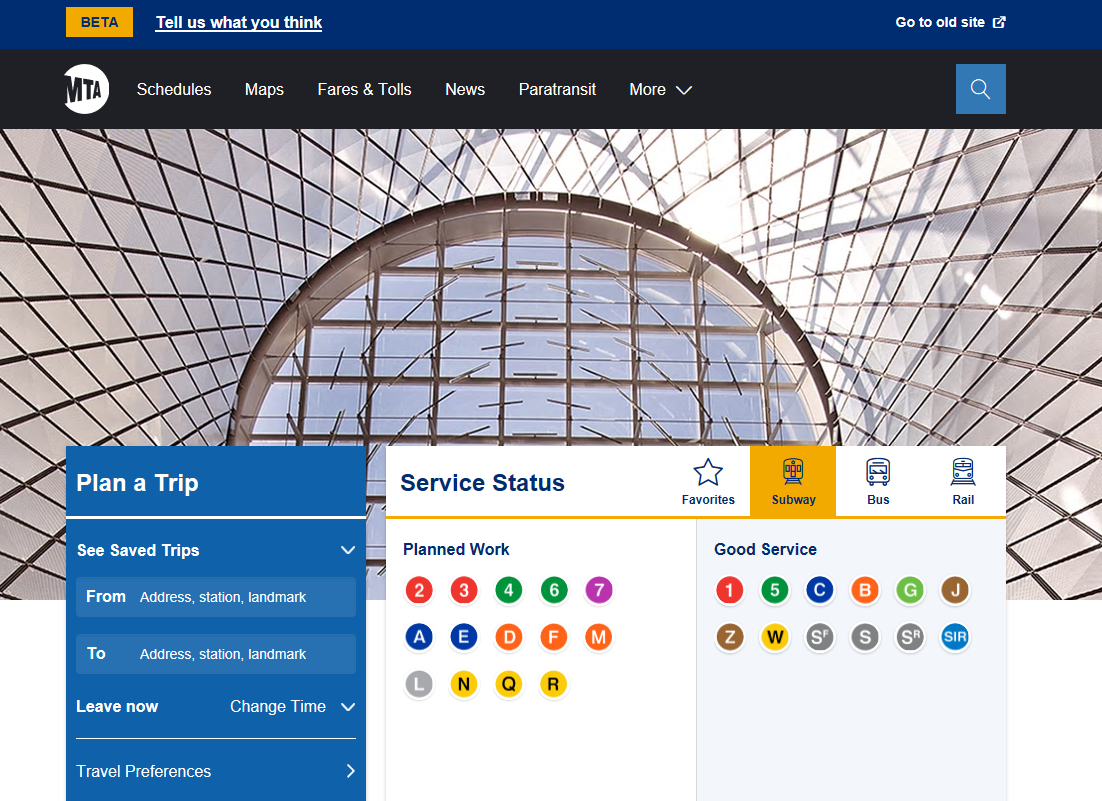 BACKGROUND
https://new.mta.info
FREE DATA FEEDS
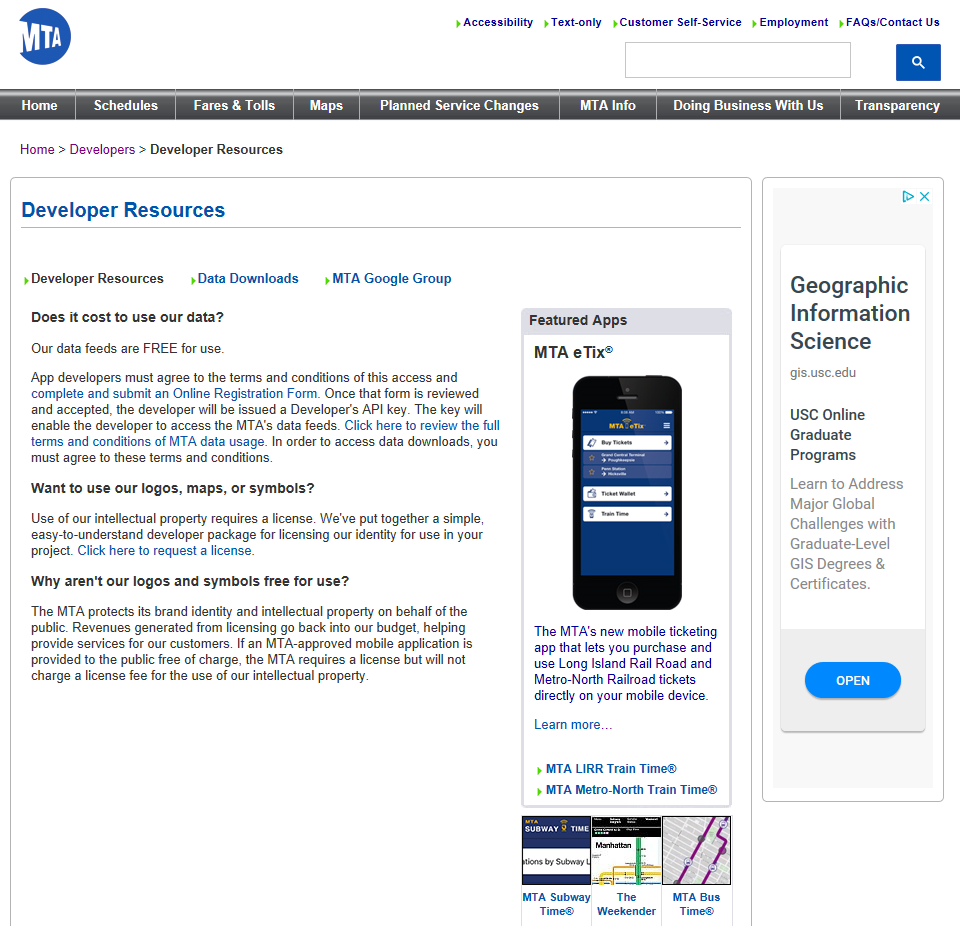 BACKGROUND
http://web.mta.info/developers/
WEEKLY TURNSTILE DATA
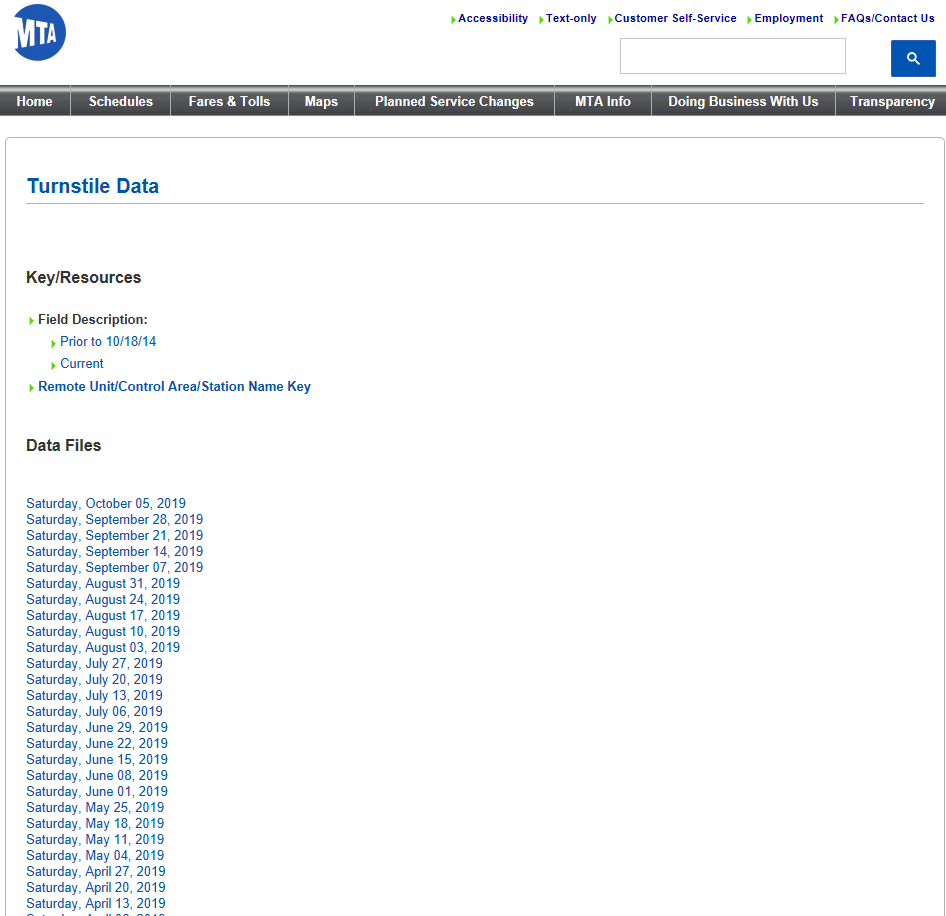 BACKGROUND
http://web.mta.info/developers/turnstile.html
SUBWAY CONGESTION
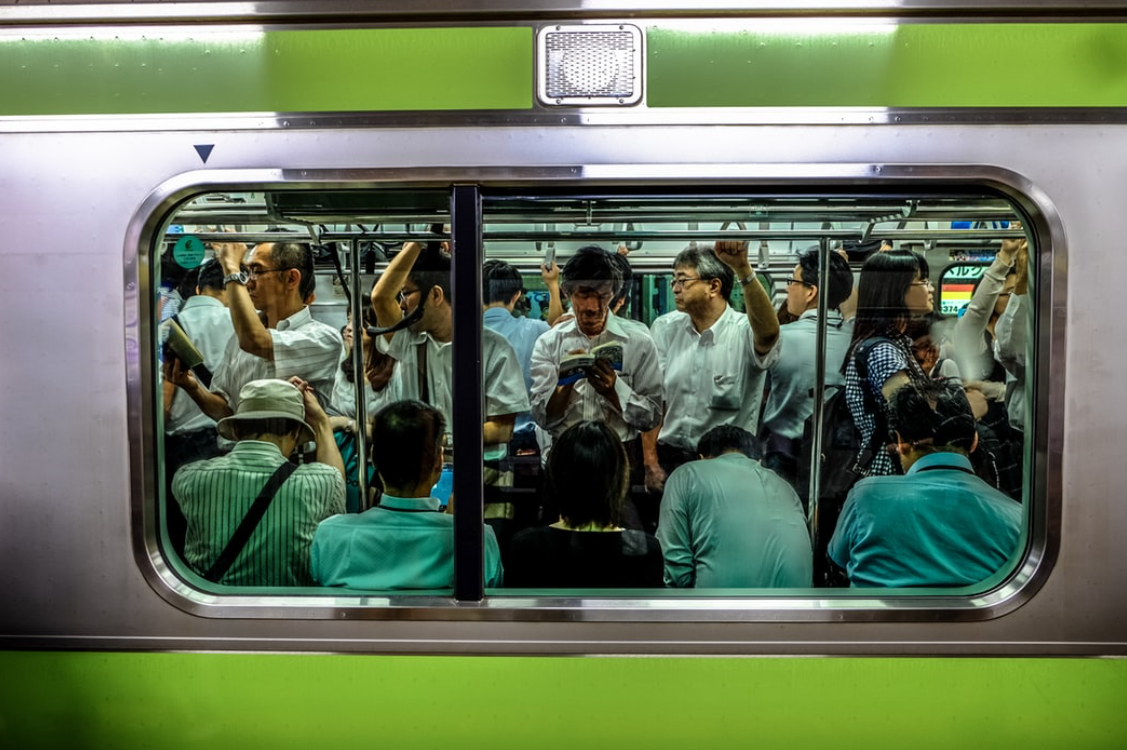 BACKGROUND
Unsplash.com; Framcescp Ungaro @Francesco_ungaro
[Speaker Notes: As you can see, Subways can get pretty crowded (next slide)]
CASE STUDY #1
BACKGROUND
A Turnstile analysis using ‘R’ – A Nature of Cities Project (Subway Turnstile Data)
Case Study #4 – Rain Analysis
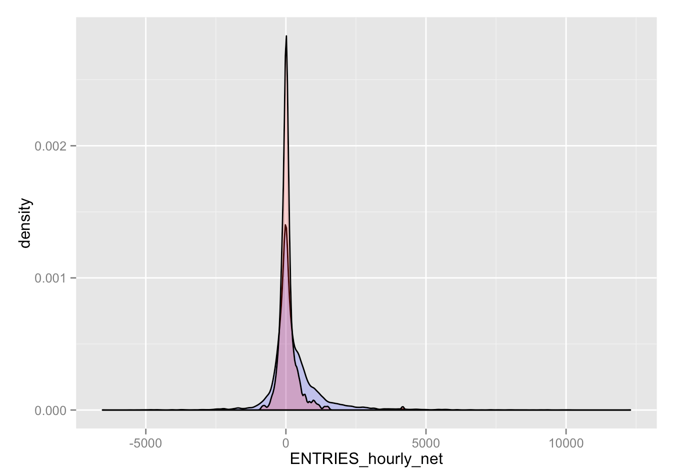 CASE STUDY
 #2
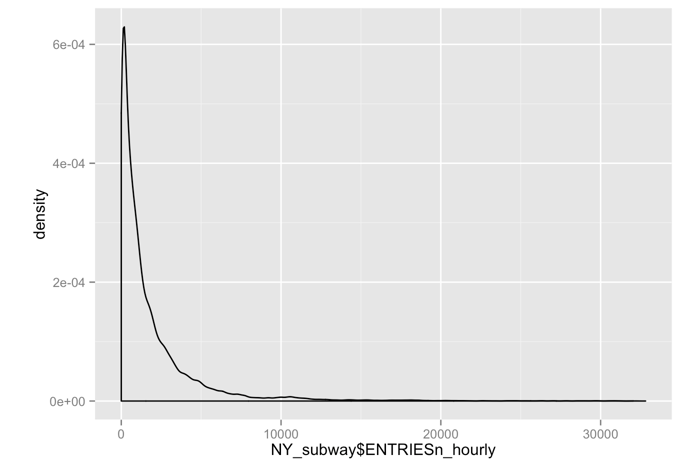 BACKGROUND
Does rain affect NYC's subway ridership?
Do more people ride the subway when it's raining or not raining?
CASE STUDY #3
BACKGROUND
2018 Boot Camp Analysis about cleaning turnstile data (using Jupyter Notebooks)
CASE STUDY #4
BACKGROUND
Visualizing the MTA’s Turnstile Data
BACKGROUND
 OBJECTIVE 
 METHODOLOGY
 ANTICIPATED RESULTS
 TIMELINE
 CONFERENCE
 REFERENCES
OUTLINE
OBJECTIVE
OBJECTIVE
To design and build an interactive web app that converts raw turnstile data into a mobile app
OBJECTIVE
BACKGROUND
 OBJECTIVE
 METHODOLOGY
 ANTICIPATED RESULTS
 TIMELINE
 CONFERENCE
 REFERENCES
OUTLINE
METHODOLOGY
GENERAL
PROJECT
TOOLS
General Computer Hardware
  Project Management - GitHub
  Project Plan - Information Product Description (IPD)
  System Requirements - Master Input Data List (MIDL) 
  App Design – UML
  Use the Cloud for data storage
METHODOLOGY
Data Acquisition/Storage
Data Analysis
Data Presentation
THREE
 PHASES
METHODOLOGY
SYSTEM REQUIREMENTS
PROTOTYPING
IMPLEMENTATION
PHASE WORK EFFORTS
METHODOLOGY
DATA ACQUISITION
AND STORAGE
PHASE 
ONE
METHODOLOGY
DATA ACQUISITION
AND STORAGE
10/19/19
DATA LINK
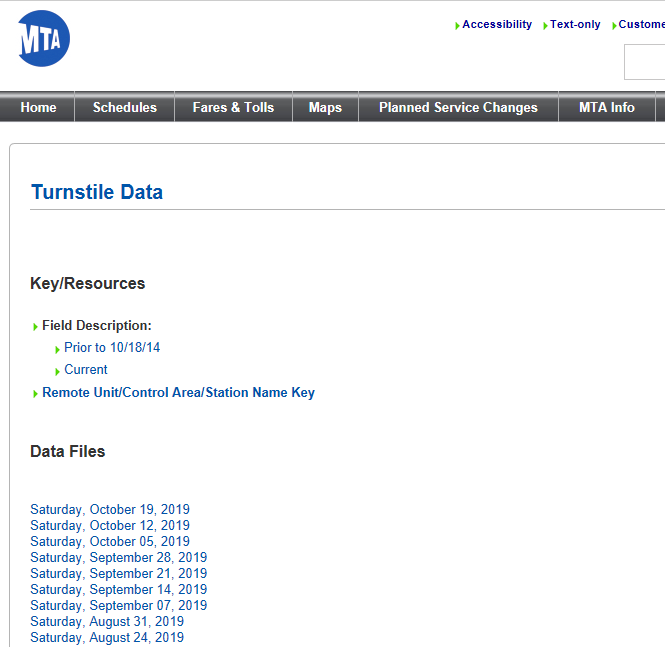 METHODOLOGY
http://web.mta.info/developers/turnstile.html
MTA Turnstile data is in raw comma delimited format
Dataset has a header
Data file has glitches, missing data, outliers
Weekly data file large, covers all subway lines in New York
Entry/exit field manipulation difficult
DATA CHARACTERISTICS
METHODOLOGY
10/19/19
DATA
TEXT FILE
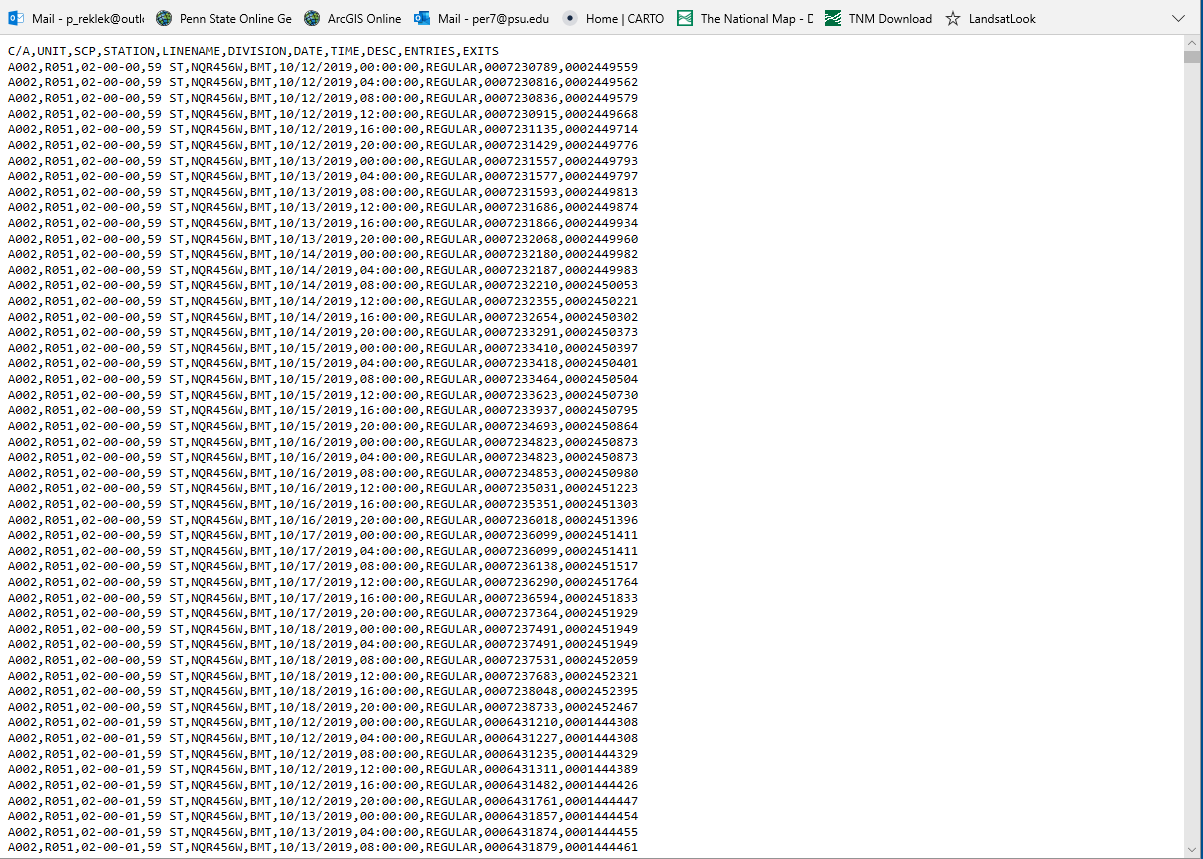 METHODOLOGY
http://web.mta.info/developers/data/nyct/turnstile/turnstile_191019.txt
# Import package
import pandas as pd

# Assign url of file: url
url = 'http://web.mta.info/developers/data/nyct/turnstile/turnstile_191019.txt'

# Read file into a DataFrame: df
df = pd.read_csv(url, sep = ',')

# Print the shape of the DataFrame
print(df.shape)
LOADING DATA INTO PYTHON PANDAS DATAFRAME
METHODOLOGY
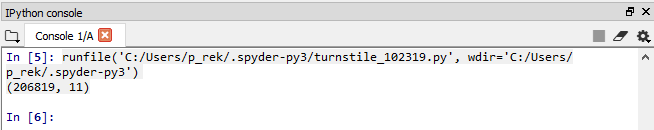 For the 10/19/19 data feed: 206819 records, 11 attributes
C/A == Control Area (i.e. A002)
 Unit == Unit # within Station (i.e. R051)
 SCP == Specific address of device (02-00-00)
 STATION == Station name the device is located at
 LINENAME == Represents train lines
 DIVISION == BMT, IRT, or IND
 DATE == Date; format (MM-DD-YY)
 TIME == Time; format (hh:mm:ss)
 DESc ==  ‘REGULAR’ (represents recording event every 4 hours)
 ENTRIES == Cumulative entry value for device
 EXITS == Cumulative exit value for device
ATTRIBUTES
METHODOLOGY
Use Python programming language only (if possible)
Automating the process needs to be looked into (Jenkins?)
DATA ACQUISITION CONSIDERATIONS
METHODOLOGY
DATA STORAGE CONSIDERATIONS
Right now using panda DataFrames to capture data
Database options (i.e. MySQL, PostGRESQL, SQLite, MS SQL)
Use background map imagery via ArcGIS Online mapping or ArcGIS Pro(i.e. Living Atlas of the World)
Use yearly August/September data for feeds (U.S. Open time period)
METHODOLOGY
DATA ANALYSIS
PHASE 
TWO
METHODOLOGY
Data is not real-time (data feed every Saturday)
 There is over 10 years of annual turnstile data
 Plan is to use older data to simulate patterns through building a neural network in Python
PHASE 
TWO
METHODOLOGY
DATA ANALYSIS CONSIDERATIONS
Libraries for analysis: numpy, pandas, re, matplotlib, pytest, SciKit-Learn
 Jupyter Notebook for prototyping
 Use dataset results from past 9 years
 Analyze data via corrected dataset in a database
 Generate reports on percentage error loss per dataset (i.e. missing, dropped, etc. data records)
METHODOLOGY
REGULAR EXPRESSIONS
(RE MODULE)
Basic Patterns: Ordinary Characters
 Wild Card Characters: Special Characters
 Repetitions
 Groups and Grouping
METHODOLOGY
NEURAL 
NETWORKS
(SCIKIT LEARN)
Machine Learning Library for Python is SciKit Learn Database options (i.e. MySQL, PostGRESQL, SQLite, MS SQL)
Use background map imagery via ArcGIS Online mapping or ArcGIS Pro(i.e. Living Atlas of the World)
Use yearly August/September data for feeds (U.S. Open time period)
METHODOLOGY
DATA PRESENTATION
PHASE 
THREE
METHODOLOGY
ESRI Story Maps
 ESRI Operations Dashboard
 ESRI AppStudio for ArcGIS
PRESENTATION TOOLS
METHODOLOGY
Map imagery to be displayed at different scales
 Inspiration: Massimo Vignelli’s 1972 NYC Subway Map
 ArcGIS Online and ArcGIS Pro for background maps 
 Adobe Illustrator, Photoshop, InDesign for detail graphics work (was going to use Open Source solution but there is more training options with Adobe)
 ArcGIS Maps for Adobe Creative Cloud (as needed for background maps, potential 3-D fly-throughs)
 Incorporate Helvetica typefont
 ESRI Story Map(s) to outline project development (maybe)
 ‘Operations Dashboard for ArcGIS’  to support analysis display of data performance, error analysis, etc.
 ‘AppStudio for ArcGIS’ for end user mobile map app
DATA PRESENTATION CONSIDERATIONS
METHODOLOGY
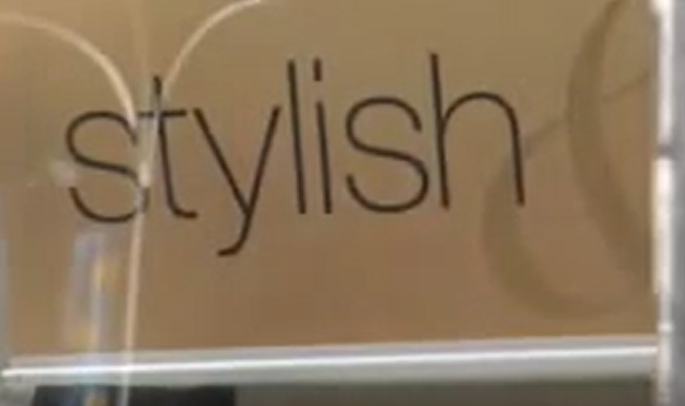 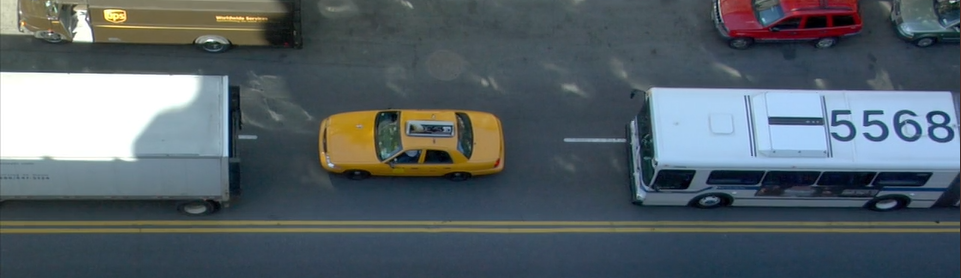 TYPEFONT CONSIDERATION
https://www.youtube.com/watch?v=wkoX0pEwSCw
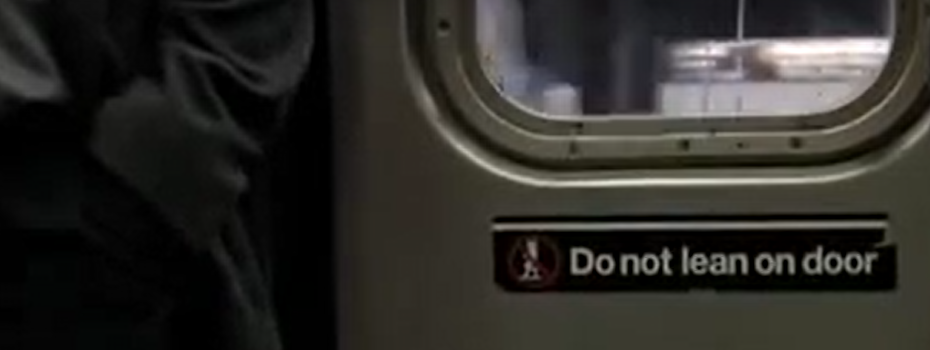 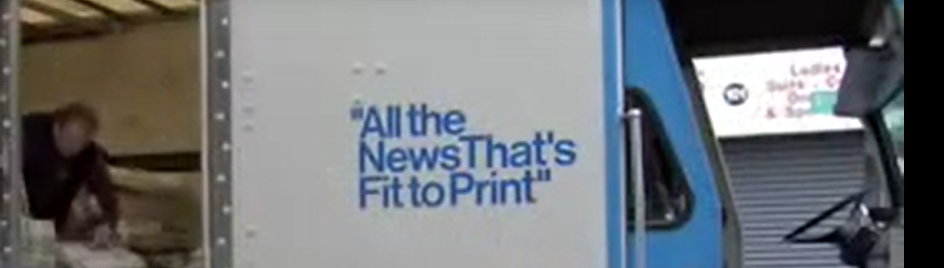 METHODOLOGY
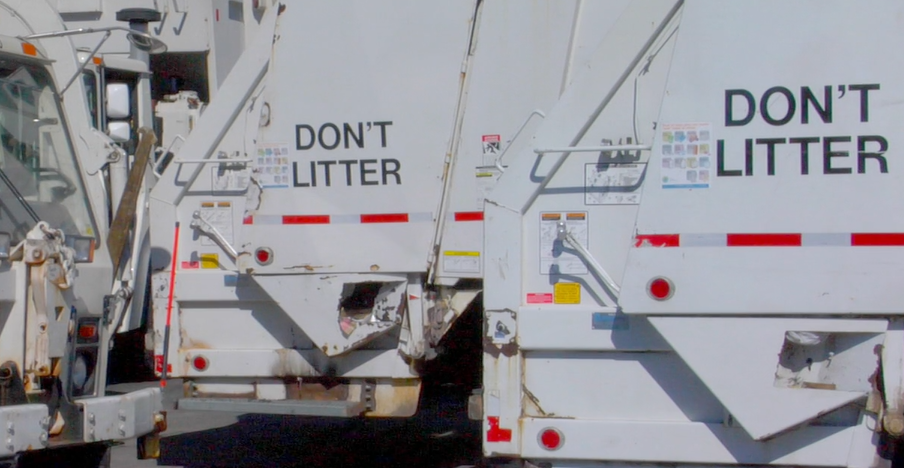 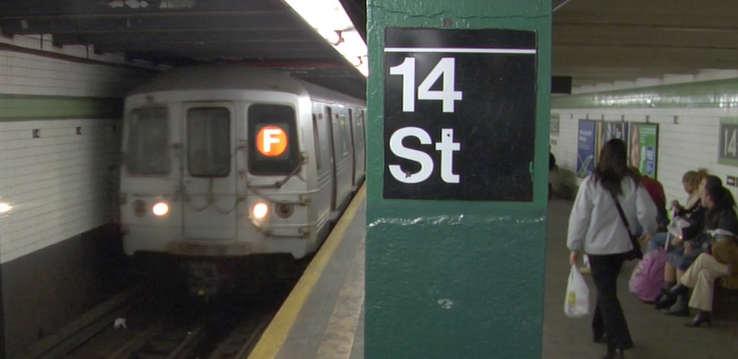 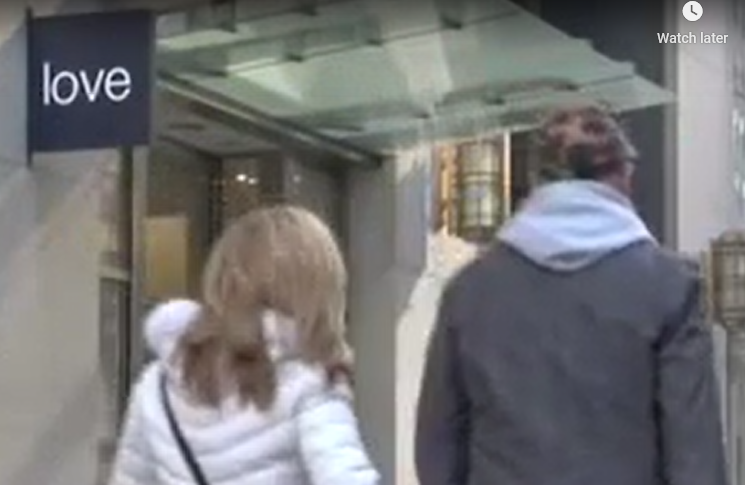 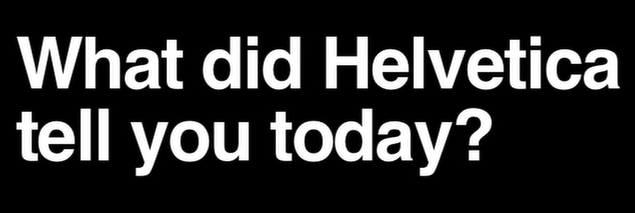 MAP PRESENTATION VIA OPERATIONS DASHBOARD
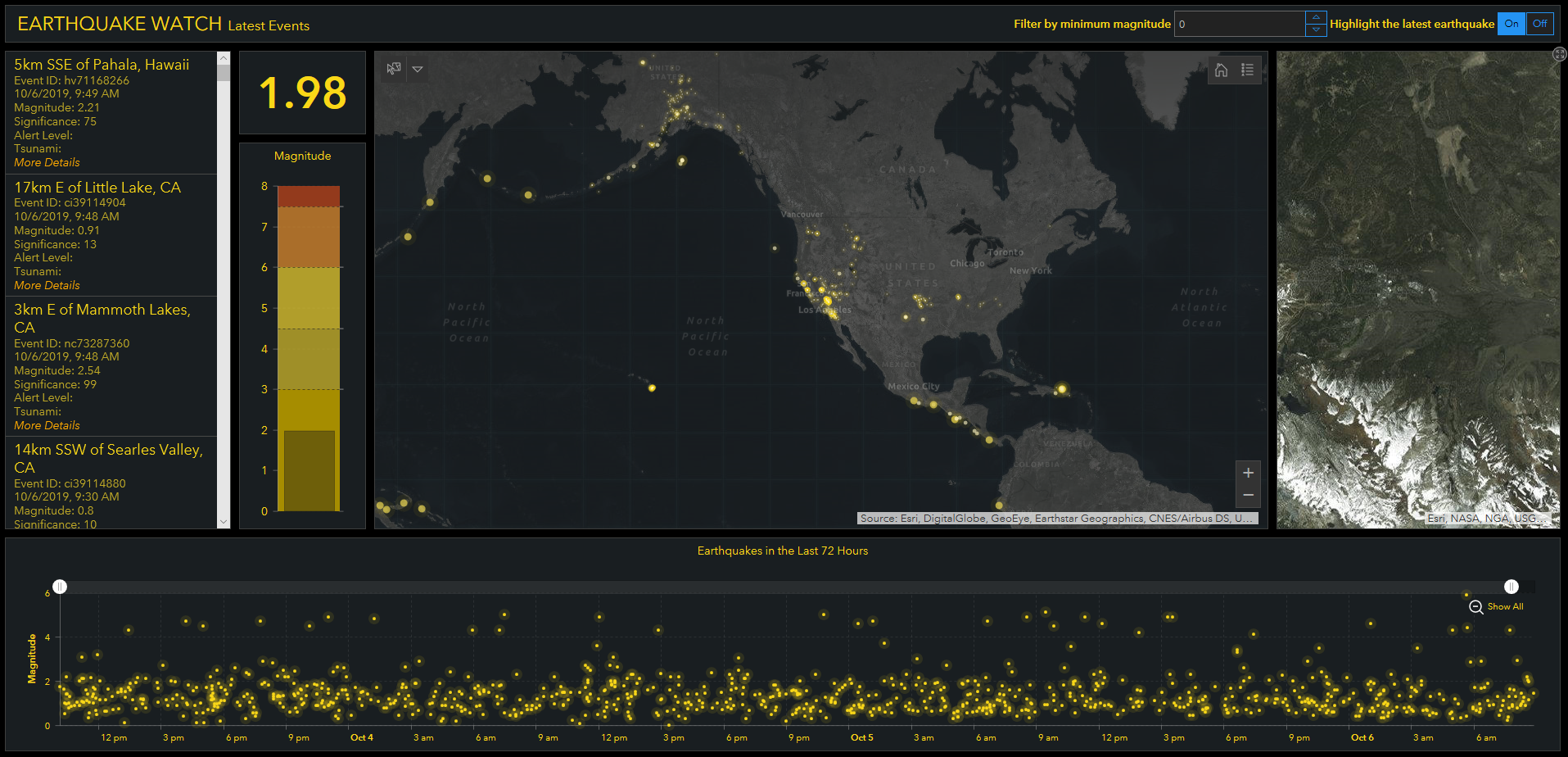 METHODOLOGY
ArcGIS Operations Dashboard
ERROR METRICS VIA OPERATION DASHBOARD
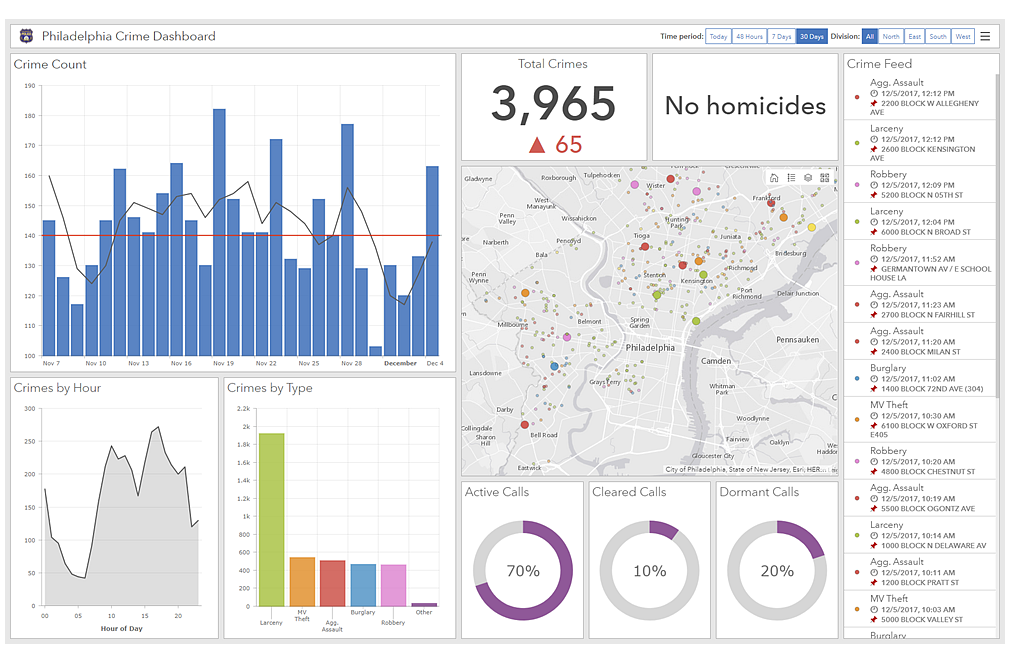 METHODOLOGY
https://doc.arcgis.com/en/operations-dashboard/help/what-is-a-dashboard.htm
APP DEV 
TOOL FOR MOBILE SOLUTION
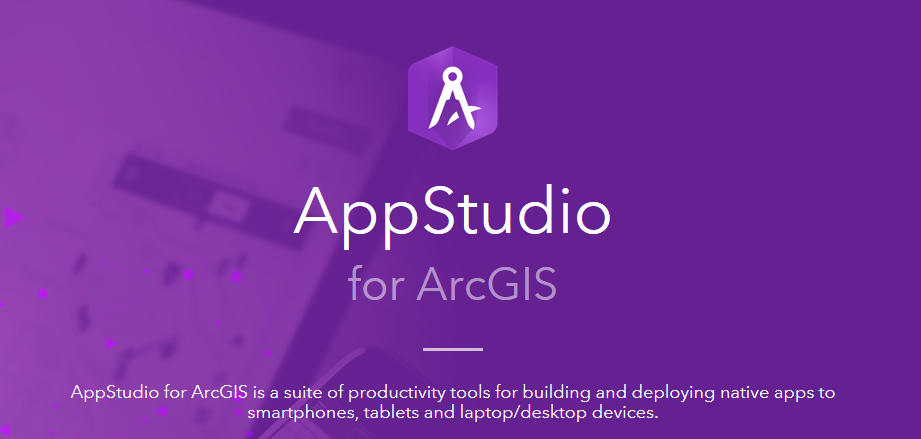 METHODOLOGY
ArcGIS AppStudio Web App
BACKGROUND
 OBJECTIVE
 METHODOLOGY
 ANTICIPATED RESULTS
 TIMELINE
 CONFERENCE
 REFERENCES
OUTLINE
ANTICIAPTED RESULTS
APPSTUDIO PLAYER -
MANHATTAN/QUEENS
BACKGROUND MAP
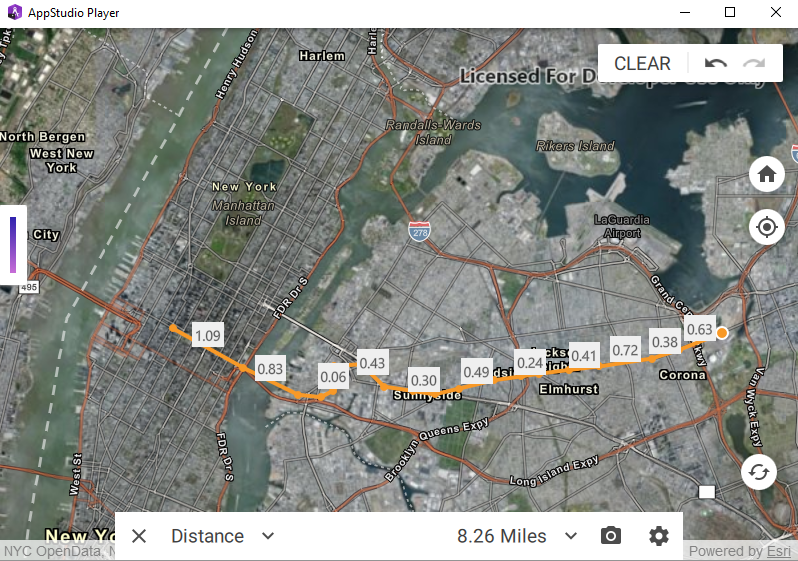 ANTICIAPTED RESULTS
Distance from Times Square to Mets-Willets Point ~ 8.26 Miles
APPSTUDIO PLAYER -
EXAMPLE OF POINT DATA OVER BACKGROUND MAP
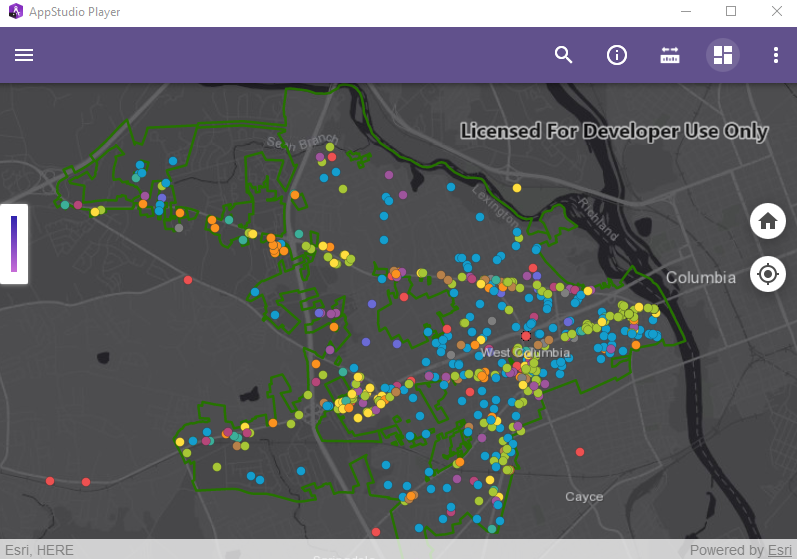 ANTICIAPTED RESULTS
Dark Gray Canvas Background option behind layer of point data
MOBILE MAP MOCKUP #1
(ILLUSTRATOR)
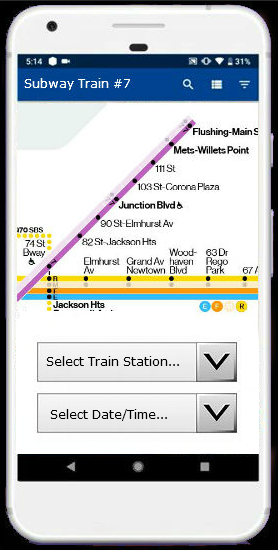 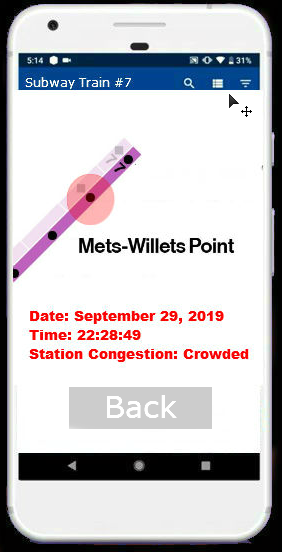 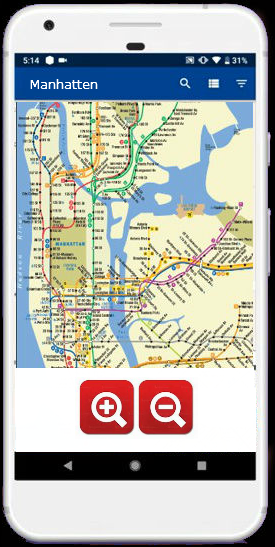 ANTICIAPTED RESULTS
MOBILE MAP MOCKUP #2
(BALSAMIC)
ANTICIAPTED RESULTS
The main obstacle for this project will be to get the code to work
 A subset of the data will be used to make the project more manageable (Subway Train #7)
 No expectation on wide distribution of this project (probably notify MTA about its availability as a courtesy)
 I have played a lot of tennis in St. Louis and my wife captains a couple of tennis teams.  Tennis, tennis, tennis. Word of mouth distribution of this app might be likely but opportunity to run some trial testing with the focused datasets wouldn’t be applicable till August/September 2020. Hmmm…. Thoughts?
SUMMARY
ANTICIAPTED RESULTS
BACKGROUND
 OBJECTIVE
 METHODOLOGY
 ANTICIPATED RESULTS
 TIMELINE
 CONFERENCE
 REFERENCES
OUTLINE
TIMELINE
TIMELINE 
CHART
TIMELINE
BACKGROUND
 OBJECTIVE
 METHODOLOGY
 ANTICIPATED RESULTS
 TIMELINE
 CONFERENCE 
 REFERENCES
OUTLINE
CONFERENCE
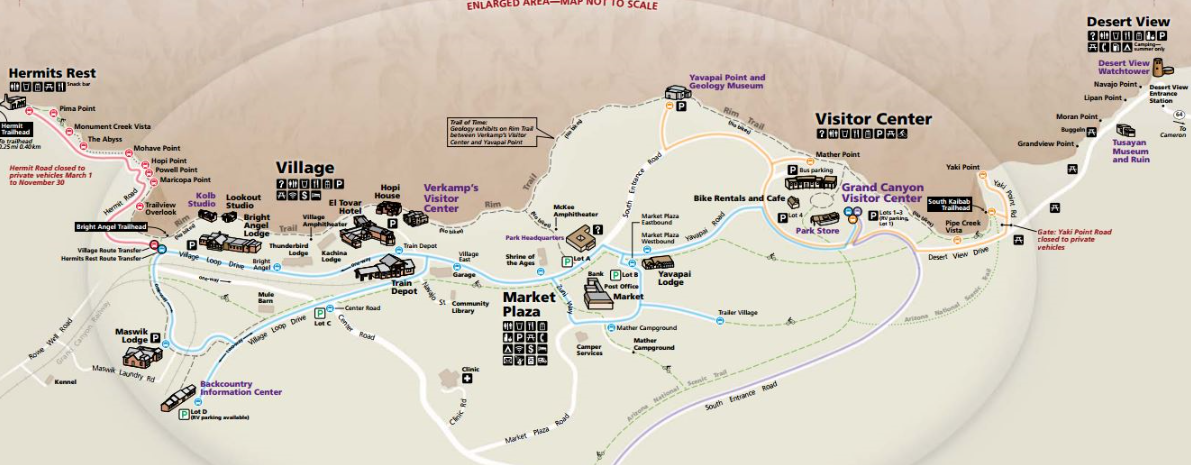 REASON FOR GOING TO SNOW MOUNTAIN
CONFERENCE
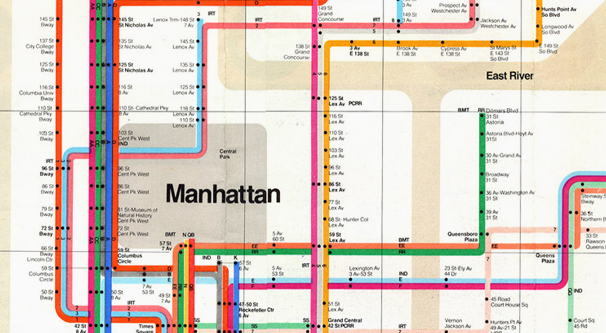 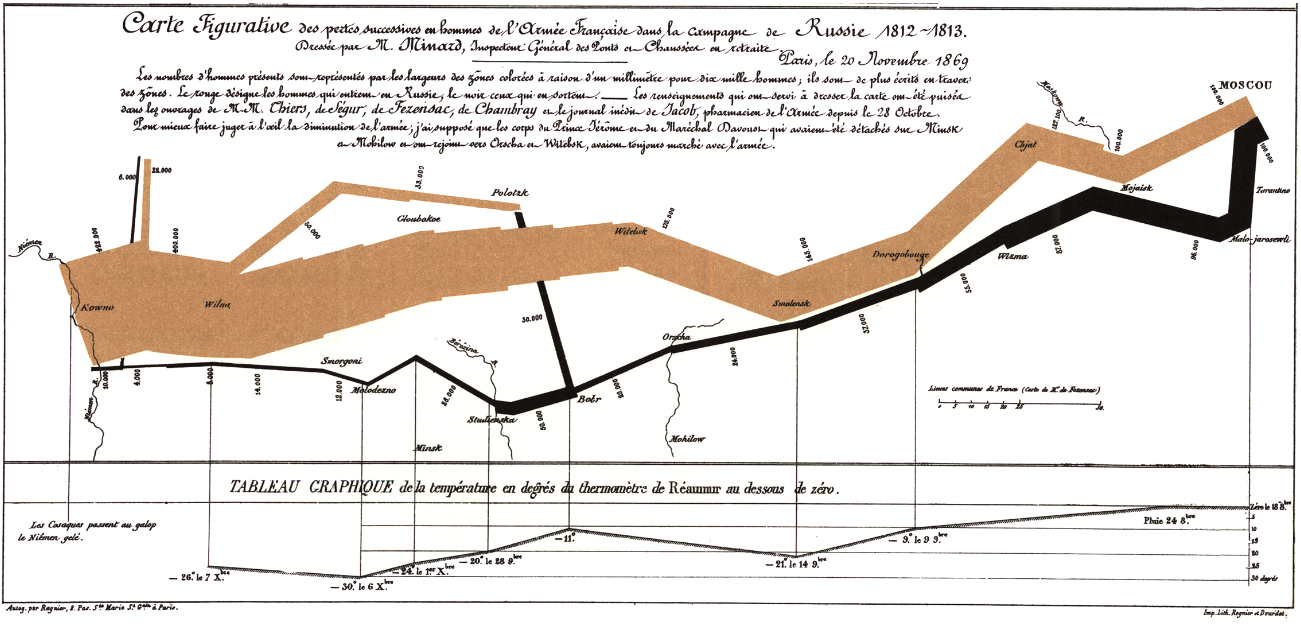 Venue: 12th Mountain Cartography Workshop
Location: Snow Mountain Ranch, Colorado
Date: April 14 – 18, 2020
Theme: People, Maps, and Mountains
Abstract due date: November 1st, 2019
CONFERENCE
CONFERENCE
ABSTRACT
(SUMMARY)
Abstract: Visualizing NYC Subway Turnstile Data (DRAFT)Presenter: Peter RechtlichThe New York City (NYC) Metro Transit Authority provides free data feeds that track subway activity across all of New York City. One feed specifically monitors commuter traffic - entries and exits - via turnstiles at all the subway train stations. In this presentation, I will discuss the process of extracting some of this raw data using the magic of Python libraries which includes cleaning/manipulation of data to produce a corrected dataset from which error analysis reporting can take place for quality assurance purposes. In the end, the data will be pushed to an ESRI end-product, making stagnant raw data a visual ‘People’ resource via mobile app technology. The turnstile data product is not real-time as it only gets distributed weekly. However, there is almost 10 years-worth of data and trends can be developed by building a neural network in Python. Want an example of approximating best times to travel by subway in New York City? Come find out.
CONFERENCE
BACKGROUND
 OBJECTIVE
 METHODOLOGY
 ANTICIPATED RESULTS
 TIMELINE
 CONFERENCE
 REFERENCES
OUTLINE
REFERENCES
Planning
Tomlinson, Roger. (2003). Thinking About GIS. Esri Press, The 10-stage GIS planning methodology. (p. 13 – 17). 380 New York street, Redlands, California. 10475 Crosspoint Boulevard, Indianapolis, IN  46256
REFERENCES
REFERENCES
Data Acquisition
Datacamp training (n.d.). Python Training. Retrieved on 10/23/19 from https://www.datacamp.com 
MTA Data (n.d.). Developer page. Retrieved on 10/23/19 from https://new.mta.info/ 
Conda.io. (n.d.). User guide. Retrieved on 10/23/19 from https://conda.io/projects/conda/en/latest/user-guide/index.html
REFERENCES
REFERENCES
Data Storage
Cassell, Laura; Gauld, Alan. (2015). Python Projects. STORING DATA USING PYTHON (P.104  - 116). John Wiley & Sons, Inc.
Doc.arcgis.com. (n.d.). Understand data sources. Retrieved on 10/23/19 from https://doc.arcgis.com/en/operations-dashboard/help/understand-data-sources.htm
REFERENCES
REFERENCES
Data Analysis
Cassell, Laura; Gauld, Alan. (2015). Python Projects. ANALYZIING DATA USING PYTHON (P.116 - 125). John Wiley & Sons, Inc.
Cassell, Laura; Gauld, Alan. (2015). Python Projects. MANAGING DATA USING SQL (P.125  - 139). John Wiley & Sons, Inc.
Datacamp training (n.d.). Python Training. Retrieved on 10/23/19 from https://www.datacamp.com 
Sprintboard.com. (March 21, 2017). A Beginner’s Guide to Neural Networks in Python. Building a Neural Network in Python. Retrieved on 10/24/19 from https://www.springboard.com/blog/beginners-guide-neural-network-in-python-scikit-learn-0-18/ 
datacamp.com. (n.d.). Python Regular Expression Tutorial. Retrieved on 10/24/19 from https://www.datacamp.com/community/tutorials/python-regular-expression-tutorial
REFERENCES
REFERENCES
Data Presentation
Fue, Pinde. (2018). GETTING TO KNOW WEB GIS (Third Edition). Esri Press, 380 New York street, Redlands, California. 10475 Crosspoint Boulevard, Indianapolis, IN  46256
esri ArcGIS Blog. (February 22, 2019). Making an Auto-Focusing Real-Time Dashboard.  Retrieved on 10/23/19 from https://www.esri.com/arcgis-blog/products/ops-dashboard/real-time/making-an-auto-focusing-real-time-dashboard/ 
doc.arcgis.com. (n.d.). Operations Dashboard for ArcGIS. Retrieved on 10/23/19 from https://doc.arcgis.com/en/operations-dashboard/help/what-is-a-dashboard.htm 
community.esri.com. (n.d.). Operation Dashboard for ArcGIS - Useful Links. Retrieved on 10/23/19 from  https://community.esri.com/community/gis/applications/operations-dashboard-for-arcgis/blog/2019/03/01/operations-dashboard-for-arcgis-useful-links 
mapbox.com. (n.d.) Turn-by-turn navigation. Retrieved on 10/23/19 from https://www.mapbox.com/use-cases/turn-by-turn-navigation/
REFERENCES
REFERENCES
Data Presentation (2)
esri.com. (n.d.) Making an Auto-Focusing Real-Time Dashboard. Retrieved on 10/23/19 from https://www.esri.com/arcgis-blog/products/ops-dashboard/real-time/making-an-auto-focusing-real-time-dashboard/
REFERENCES
REFERENCES
datacamp.com. (n.d.). Home page. Retrieved on 10/24/19 from https://www.datacamp.com/home 
Supervised Learning with scikit-learn
Introduction to Data Visualization with Python
Python Data Science Toolbox
Importing Data in Python
Introduction to Data Visualization with Python
Pandas Foundations
Manipulating DataFrames with pandas
Deep Learning in Python
Cleaning Data in Python
Introduction to Time Series Analysis in Python
Visualizing Time Series Data in Python
REFERENCES
REFERENCES
Data Automation
developers.arcgis.com. (n.d.) ArcGIS for Developers -ArcGIS API for Python. Retrieved on 10/23/19 from https://developers.arcgis.com/python/guide/using-the-api/ 
pro.arcgis.com. (n.d.) ArcGIS Pro -ArcGIS API for Python. Retrieved on 10/23/19 from https://pro.arcgis.com/en/pro-app/arcpy/get-started/arcgis-api-for-python.htm
REFERENCES
REFERENCES